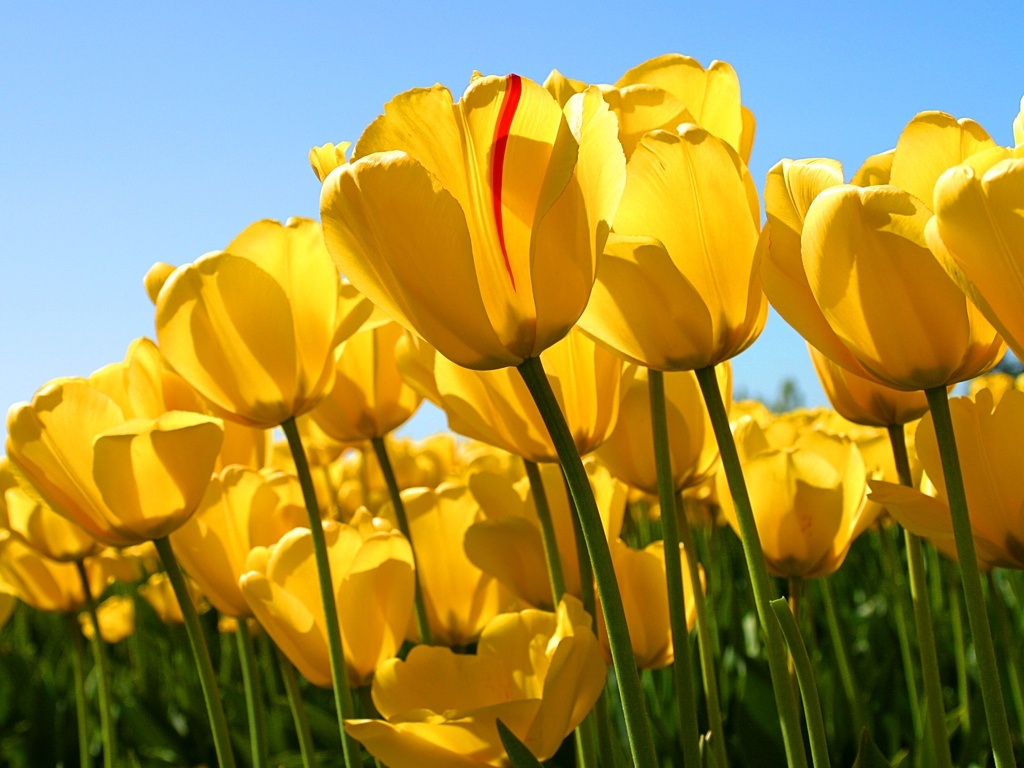 স্বাগতম
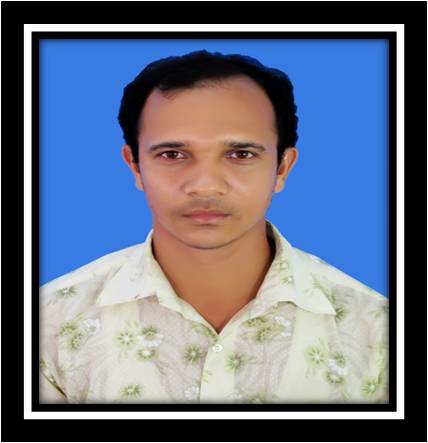 পরিচিতি
মোঃসোহল মোস্তফা
                  সহকারি শিক্ষক(বিজ্ঞান)
        জিয়ারকান্দি হাফিজ উদ্দিনফাজিলমাদ্রাসা
             		তিতাস,কুমিল্লা                                             			মোবাইল ০১৮১৮৬৮২০৪৯
sohelmostafa27@Gmail.com
বিষয় পরিচিতি
শ্রেণিঃ  সপ্তম
বিষয়ঃ  সাধারন গণিত
সাধারন পাঠঃ  জ্যামিতি
সময়ঃ  ৪০ মিনিট
তারিখঃ  05/12/২০20
A
B
C
A
c
B
আচরণিক উদ্দেশ্য
          এই পাঠ শেষে শিক্ষার্থীরা-                                                                          ১/ কোনের সংজ্ঞা বলতে পারবে।
২/ একান্তর ও অণূরুপ কোণ সংজ্ঞায়িত করতে পারবে।
৩/ ত্রিভুজের সংজ্ঞা   বলতে পারবে।
৪/ ত্রিভুজের তিন কোনের সমষ্টি ১৮০●তা প্রমান করতে পারবে।
ত্রিভুজের তিন কোনের সমষ্টি দুই সমকোনের সমান।
A
D
E
B
C
(একান্তর কোণ)
(অনুরুপ কোণ)
জোড়ায় কাজএকটি কোণ ও একটি ত্রিভুজ অংকন কর।
মূল্যায়ন১/ কোণ কিভাবে উৎপন্ন হয় ?২/ একান্তর ও অনুরূপ কোণ কাকে বলে ?৩/ ত্রিভুজ কাকে বলে ?৪/ ত্রিভুজের তিন কোণের সমষ্টি কত ডিগ্রী ?
বাড়ির কাজবাহুভেদে ত্রিভুজ কত প্রকার ও কি কি চিত্রসহ সংজ্ঞা দাও।
ধন্যবাদ
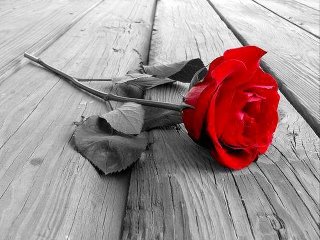